Microbit – navodnjavanje OŠ Sirač
Učenici 4. razreda Osnovne škole u Siraču, učiteljice Snježane Supan, pratili su rast i razvoj biljaka koje su bile navodnjavane pumpom koju je pokretao Microbit.Microbit radi na principu da mjeri vlažnost zemlje te s obzirom na tu vrijednost odlučuje je li zemlja dovoljno vlažna te shodno tome zalijeva ili ne zalijeva biljku.Cilj projekta bio je da učenike OŠ Sirač približimo konceptu programiranja te da uoče načine kojima se može integrirati tehnika sa vrlo konkretnim i svakodnevnim zadacima. Učenici su spremno prihvatili zadatak praćenja rasta i razvoja biljaka, a kako je sve izgledalo pogledajte u nastavku.
Učenici su posadili dvije biljke u travnju te i dalje prate njihov napredak. Biljke još uvijek nisu u potpunosti razvijene ali ćemo nastaviti s projektom sve dok biljke ne rode.
Učenici su posadili dvije biljke, grah i grašak. Dok je sadnja graška prošla vrlo uspješno, grah nažalost nije uspio te smo ga posadili ponovno. Druga sadnja bila je uspješnija pa je grah niknuo.
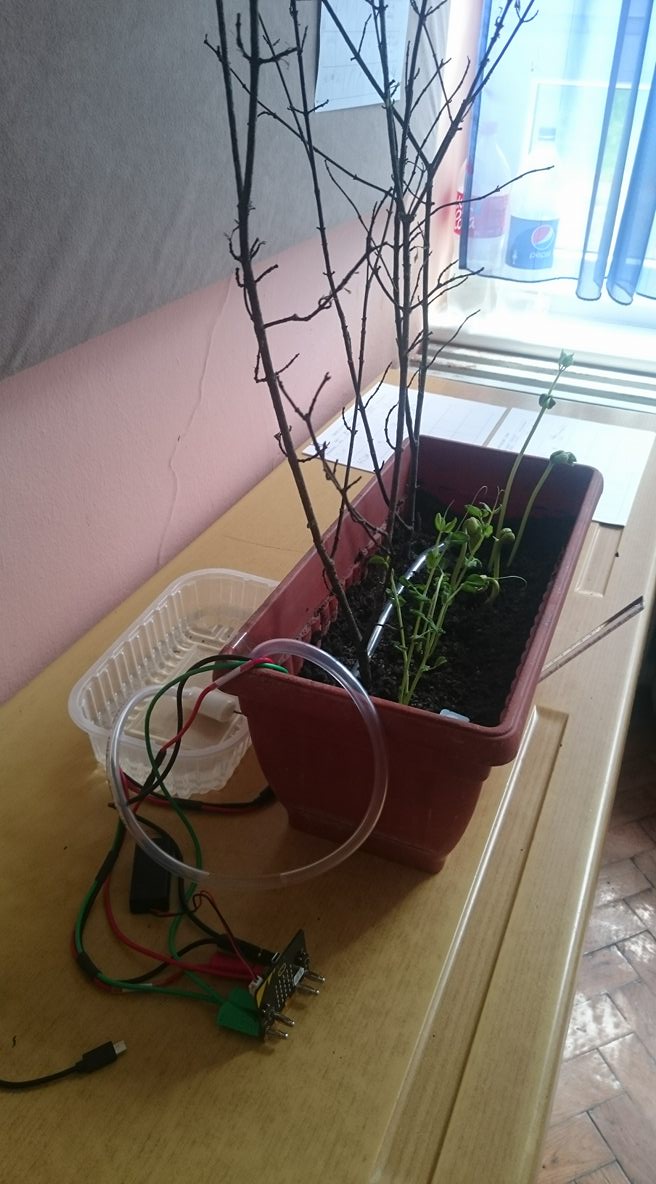 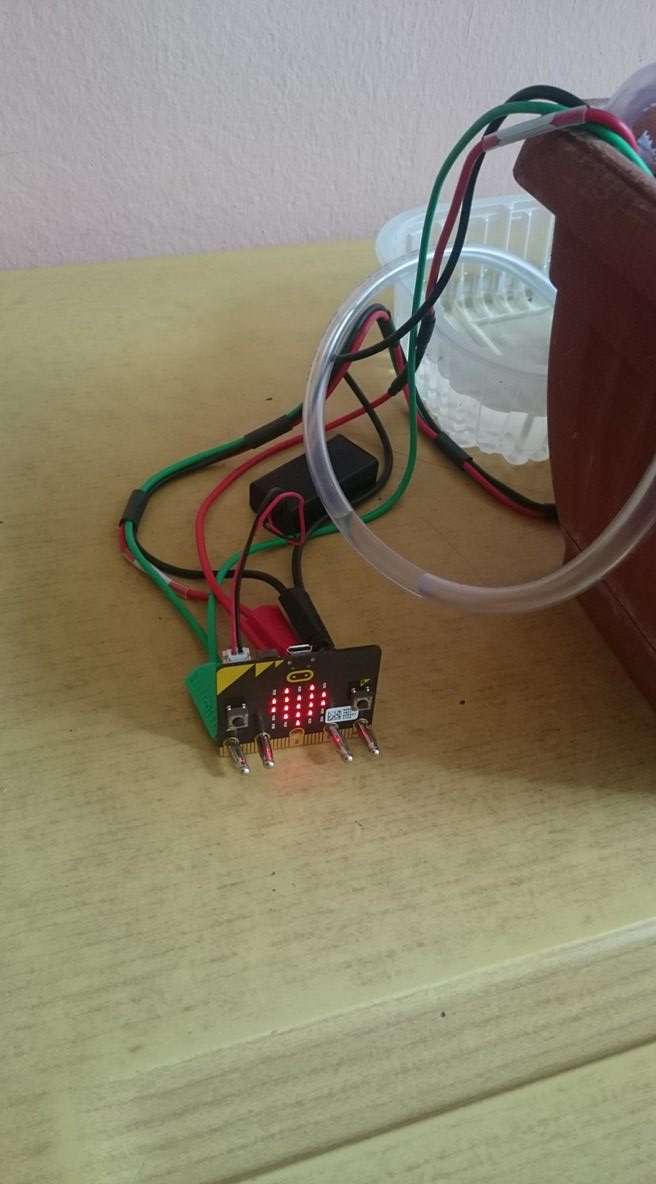 Praćenje razvoja graha
Praćenje razvoja graška
Završne rezultate projekta ćemo također dokumentirati i prikazati, a micro bitom se i dalje nastavljamo baviti!